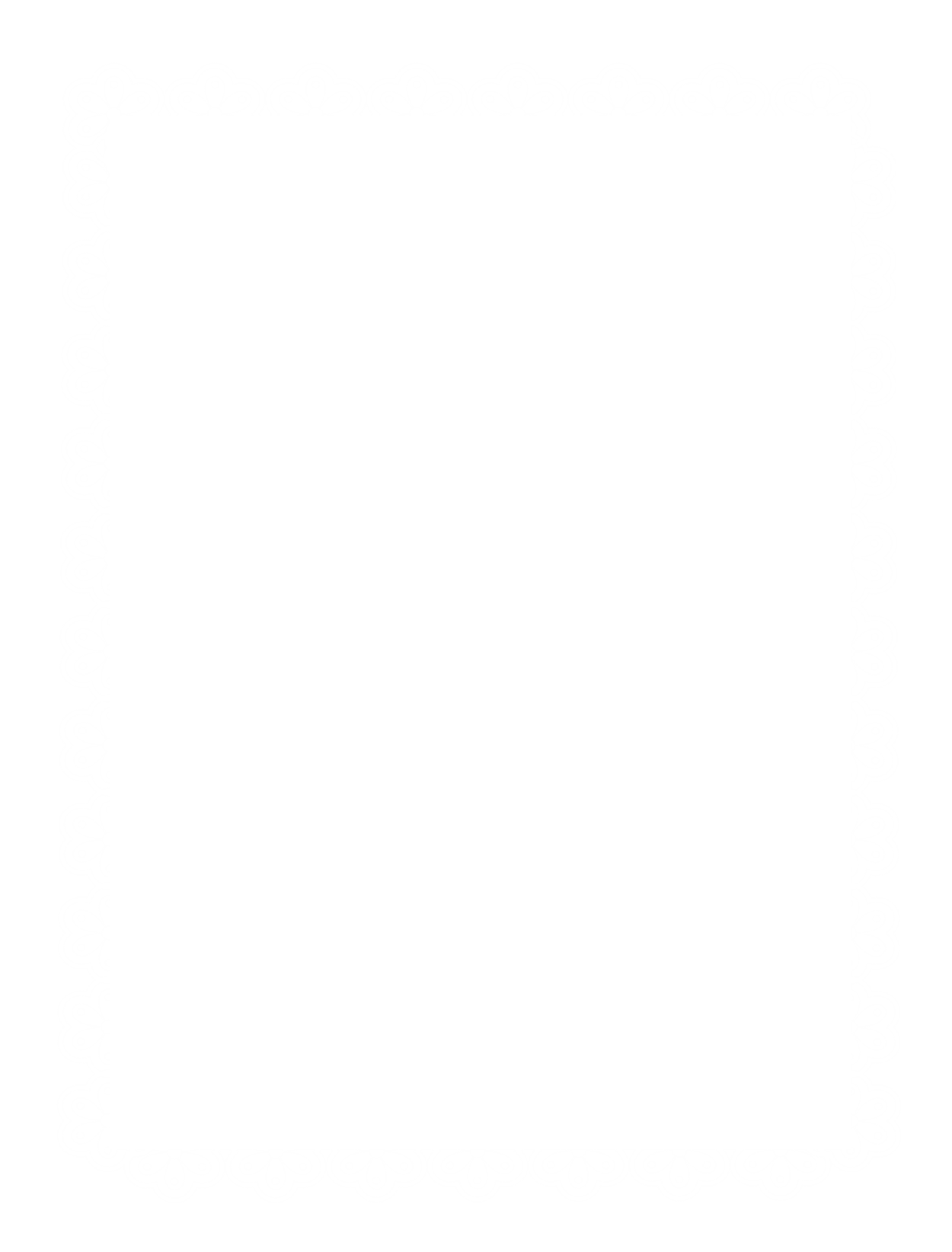 Игротека Звук «Л»
№1
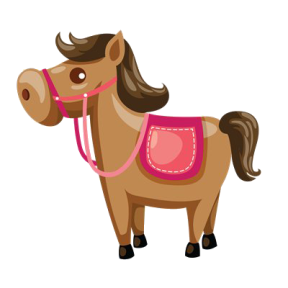 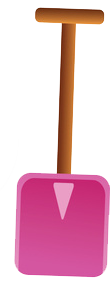 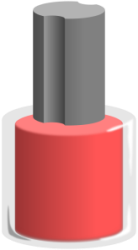 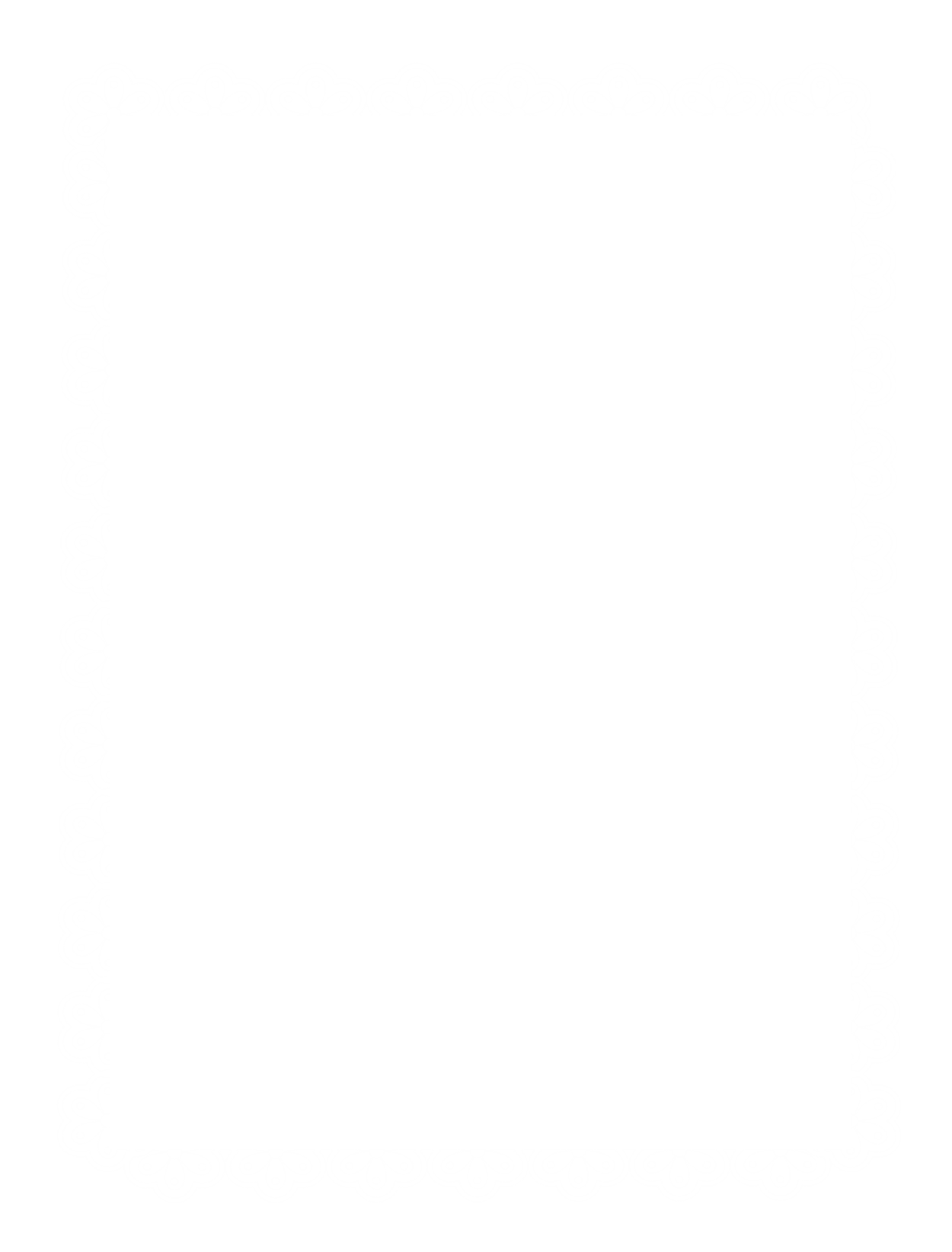 Цель: автоматизация звука «Л» в словах.

Управление:

Узнать задание - кнопка

Смена слайдов - кнопка
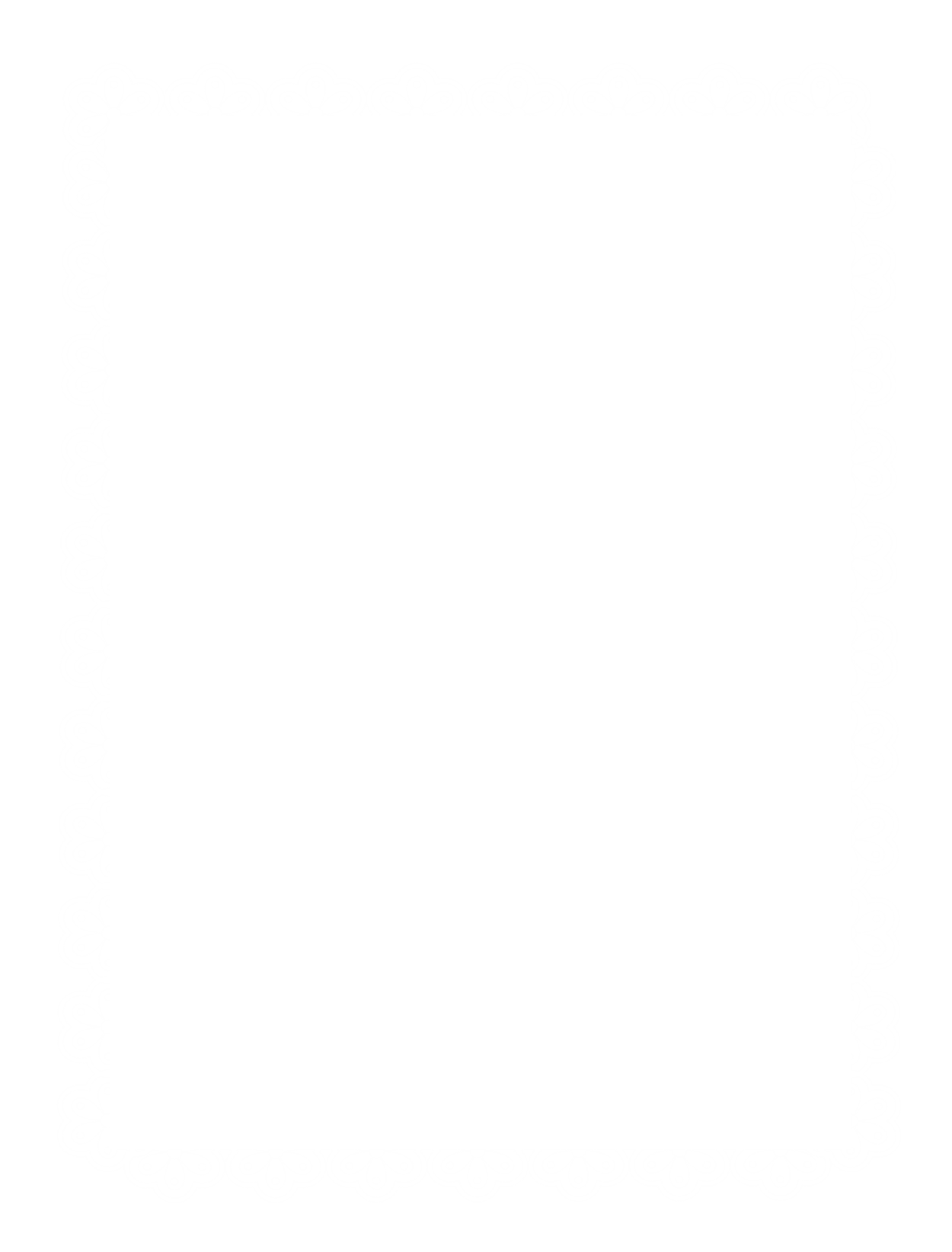 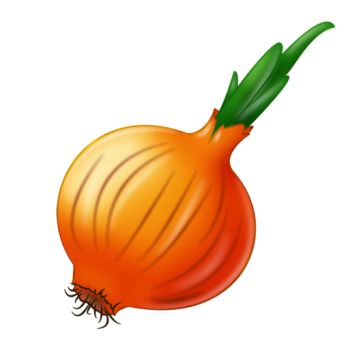 Сначала назови  большую картинку, затем щелкни левой кнопкой мышки по такой же маленькой картинке и назови её ласково, например, лампа – лампочка. Четко произноси звук «Л». 
(Картинки: лошадь, лук, лужа, ладонь, лопата)
Щелкните по тексту, чтобы скрыть его.
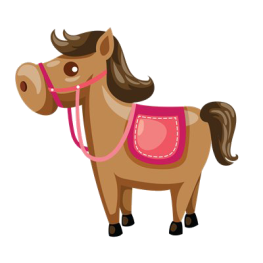 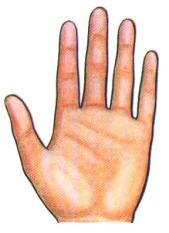 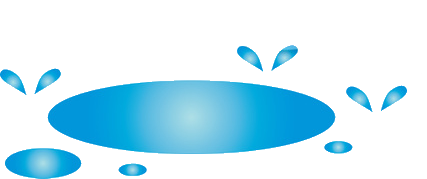 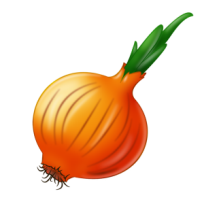 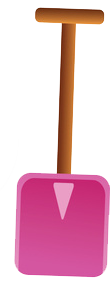 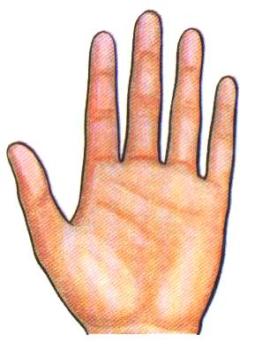 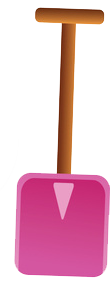 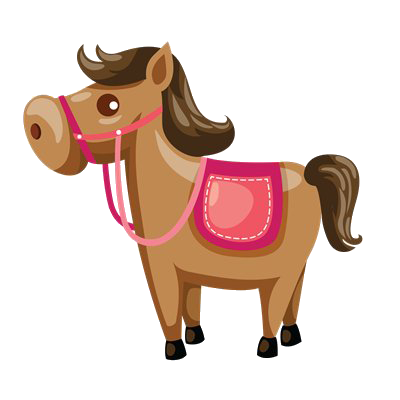 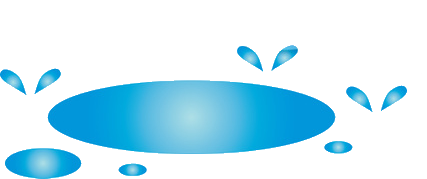 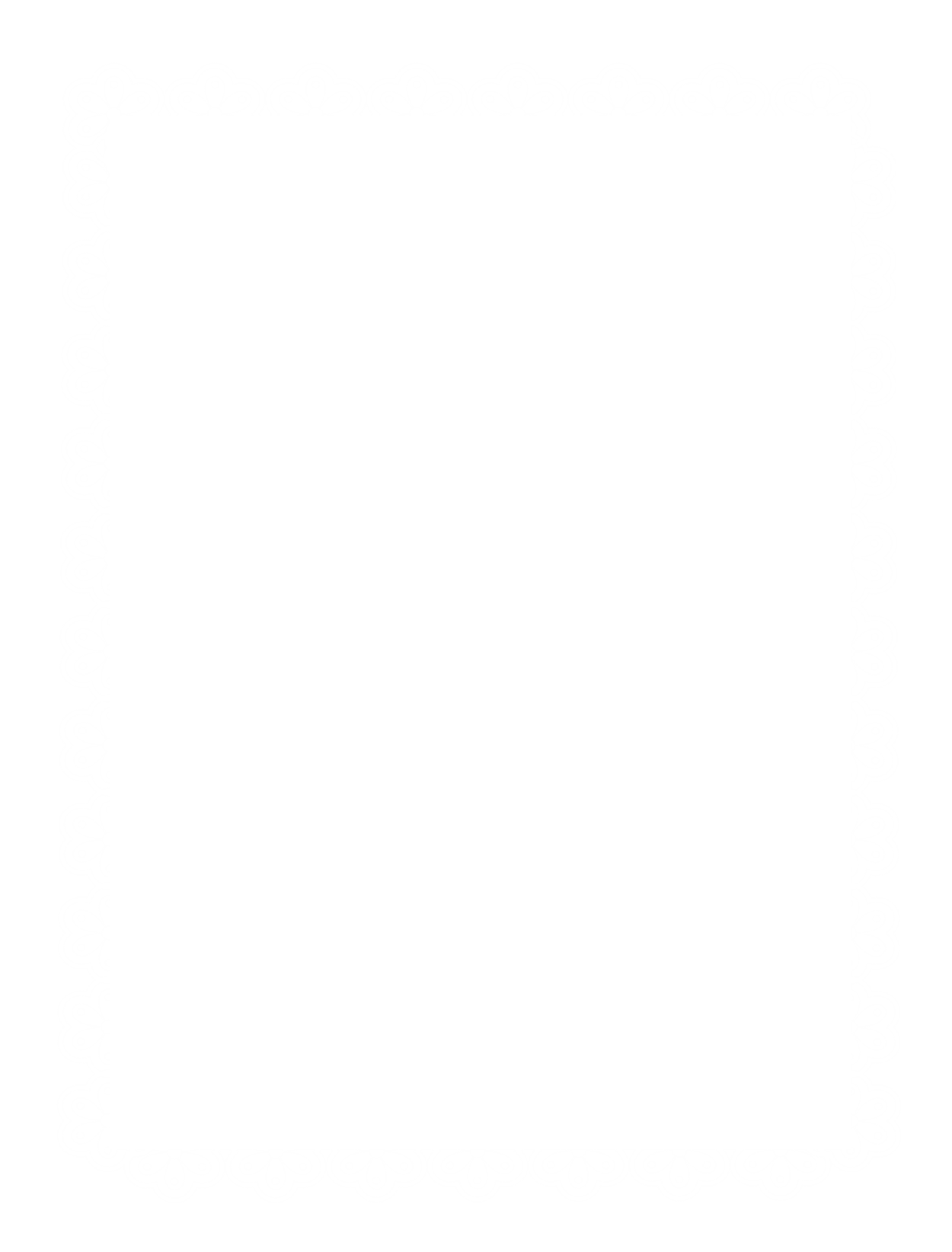 Сначала назови  большую картинку, затем щелкни левой кнопкой мышки по такой же маленькой картинке и назови её ласково, например, лампа – лампочка. Четко произноси звук «Л». 
Щелкните по тексту, чтобы скрыть его.
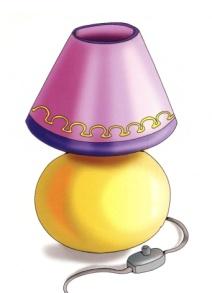 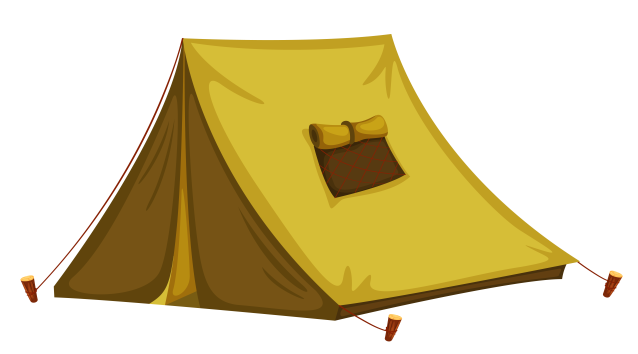 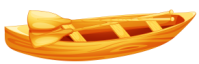 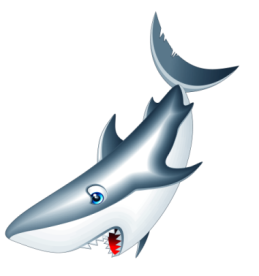 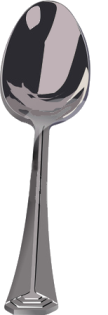 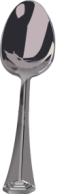 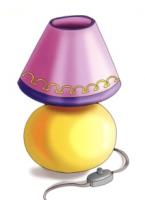 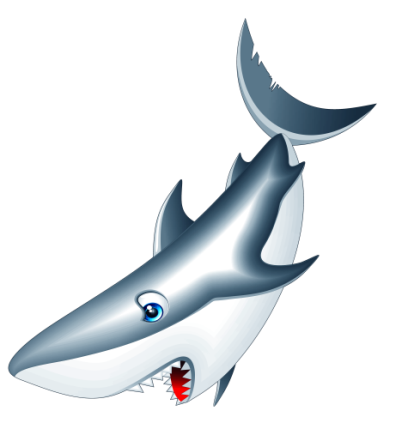 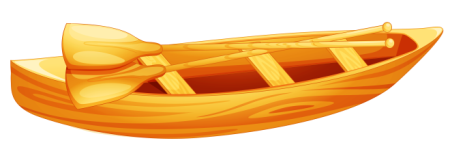 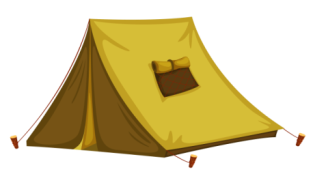 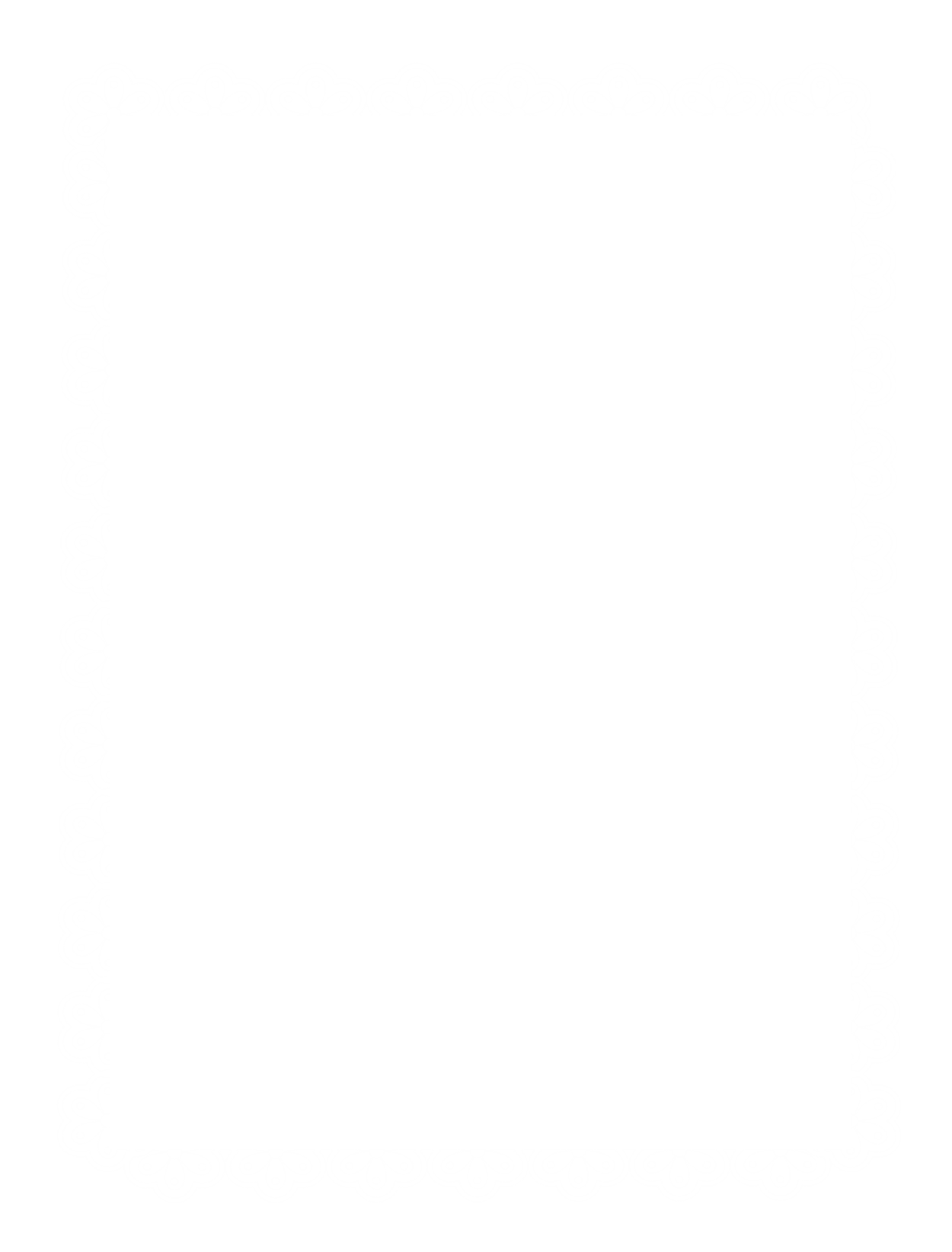 Щелкай левой кнопкой мышки по таким же звездочкам                            и называй  появляющиеся                            картинки. 

Четко произноси звук «Л». 
Щелкните по тексту, чтобы скрыть его.
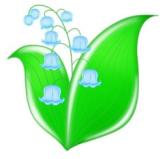 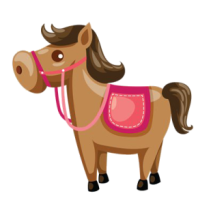 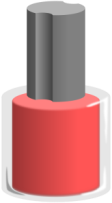 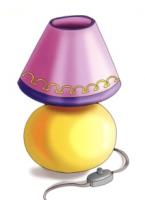 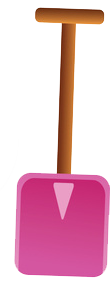 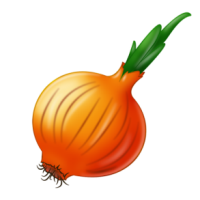 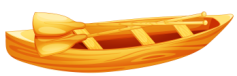 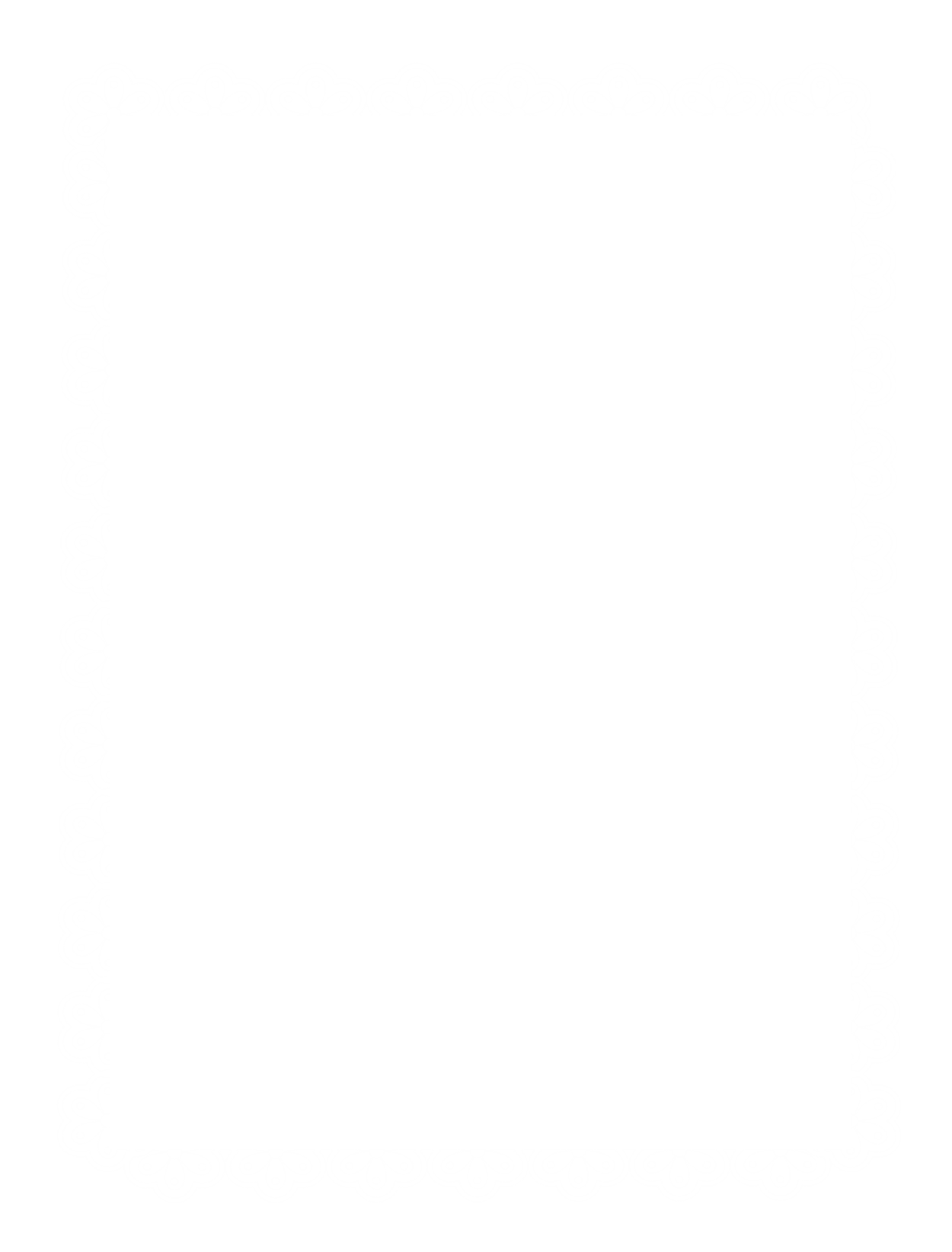 Щелкай левой кнопкой мышки по таким же облакам                      и называй 

появляющиеся картинки. Четко произноси звук «Л».
 Щелкните по тексту, чтобы скрыть его.
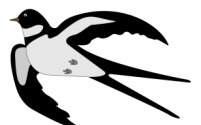 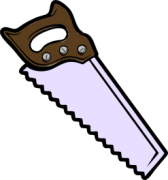 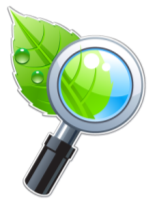 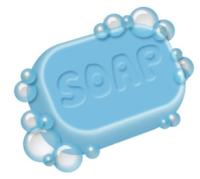 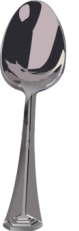 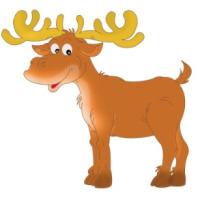 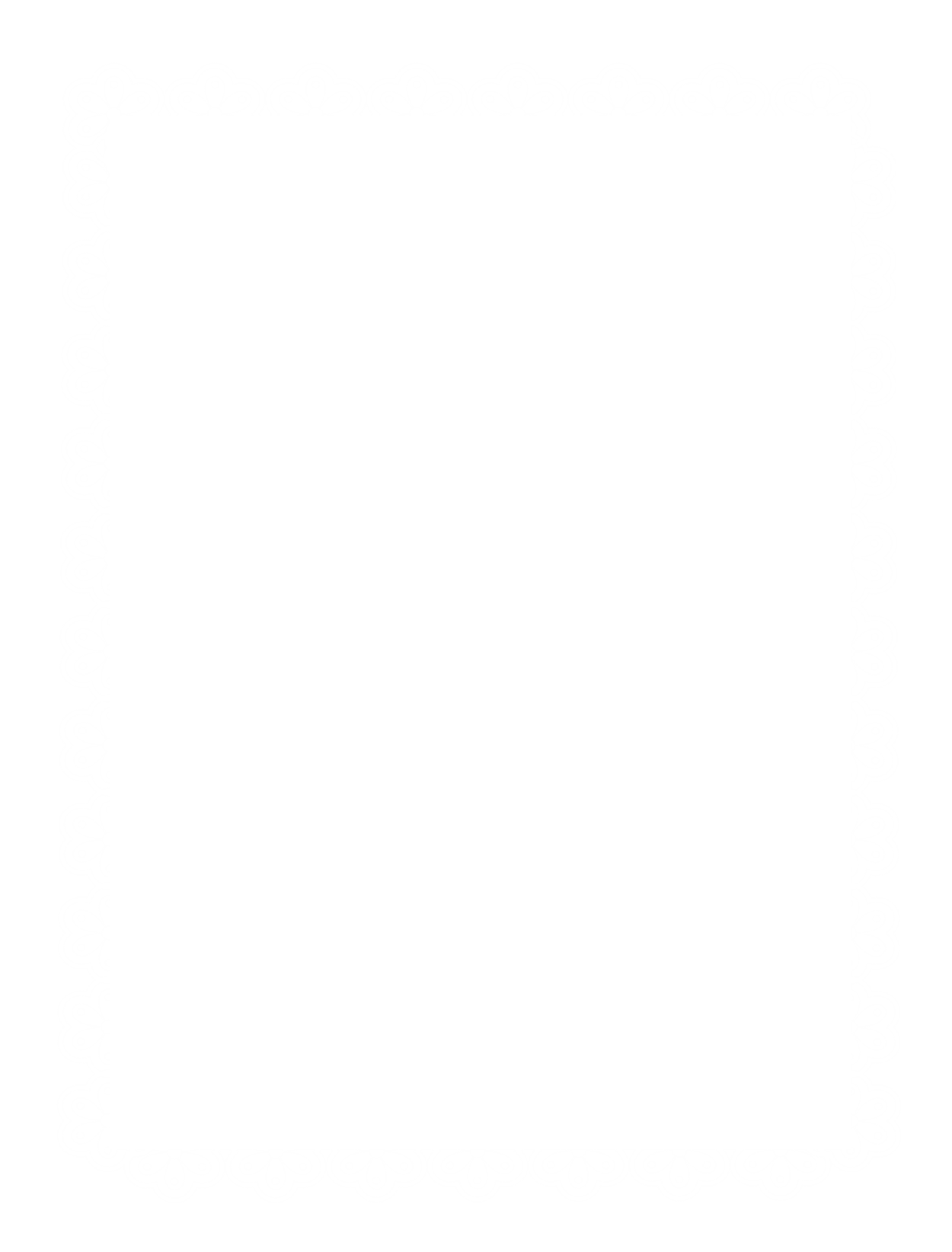 ОТЛИЧНО!